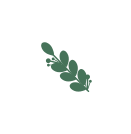 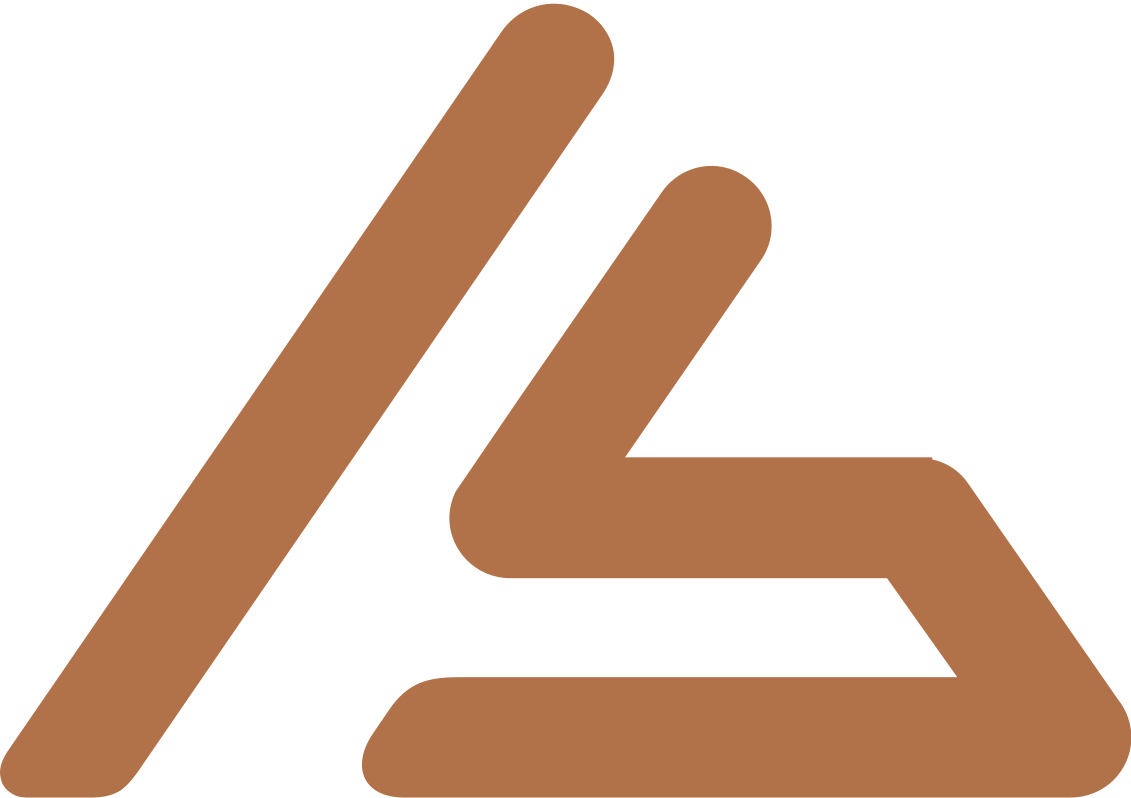 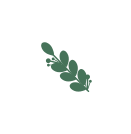 THE LOGO
Merry
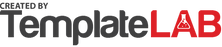 Christmas
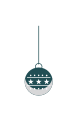 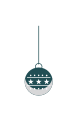 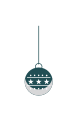 WE WISH YOU HAVE
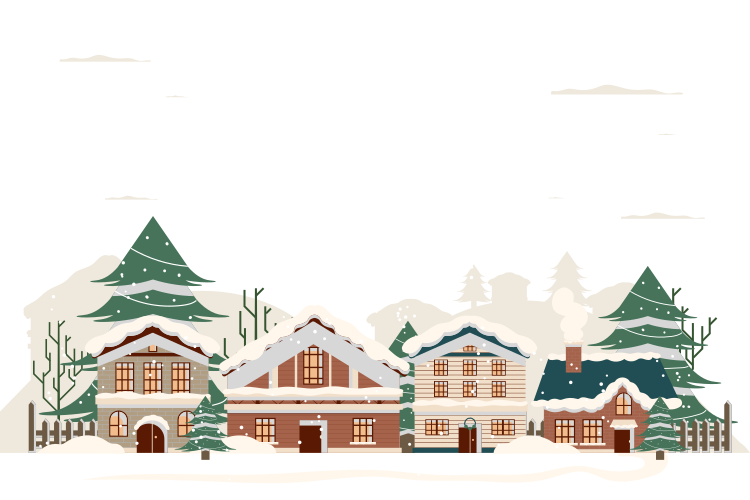